Data Mesh
Applied DevOps to the world of Data Analytics

Anurag Kale
Cloud and Data Architect | AWS Data Hero
Gothenburg, Sweden
Agenda
Data Analytics challenges
DevOps as inspiration
Data Mesh
About me
AWS Data Hero since 2022
~10+ years in the IT industry
Worked in Consultancy, Startups, Product and Enterprises 
Worked as Developer, Operations and Architect in Application and Data worlds
Just left Polestar
Starting a new gig next week
https://www.linkedin.com/in/anuragkale/              
X  @iAnuragKale
Data functions in Enterprises
Brittle, Ops heavy
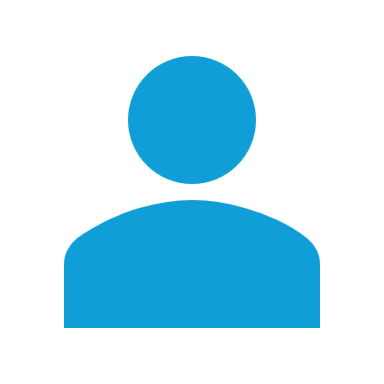 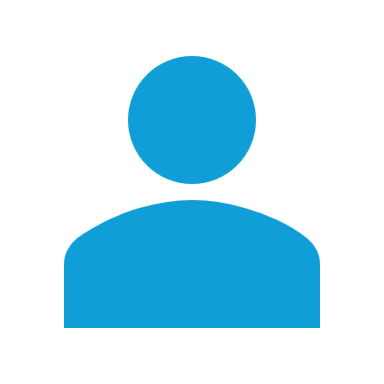 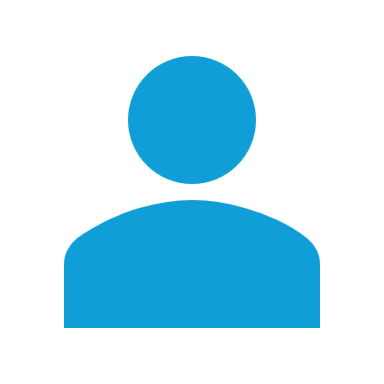 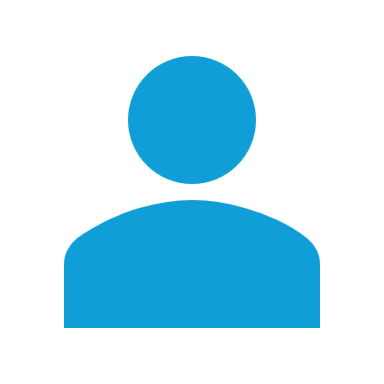 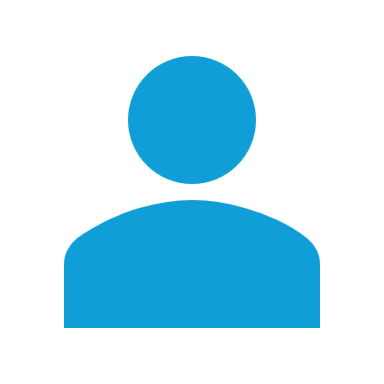 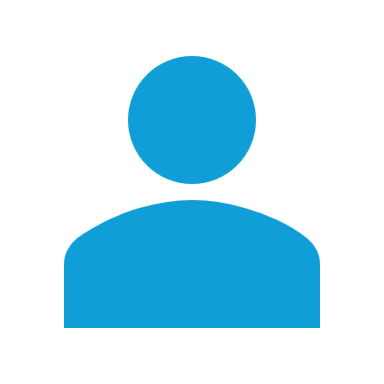 Application1
Reports
ETL/ELT
Application 2
DWH / Data Lakehouse
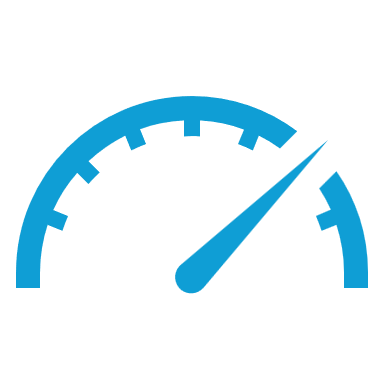 Dashboards
Application 3
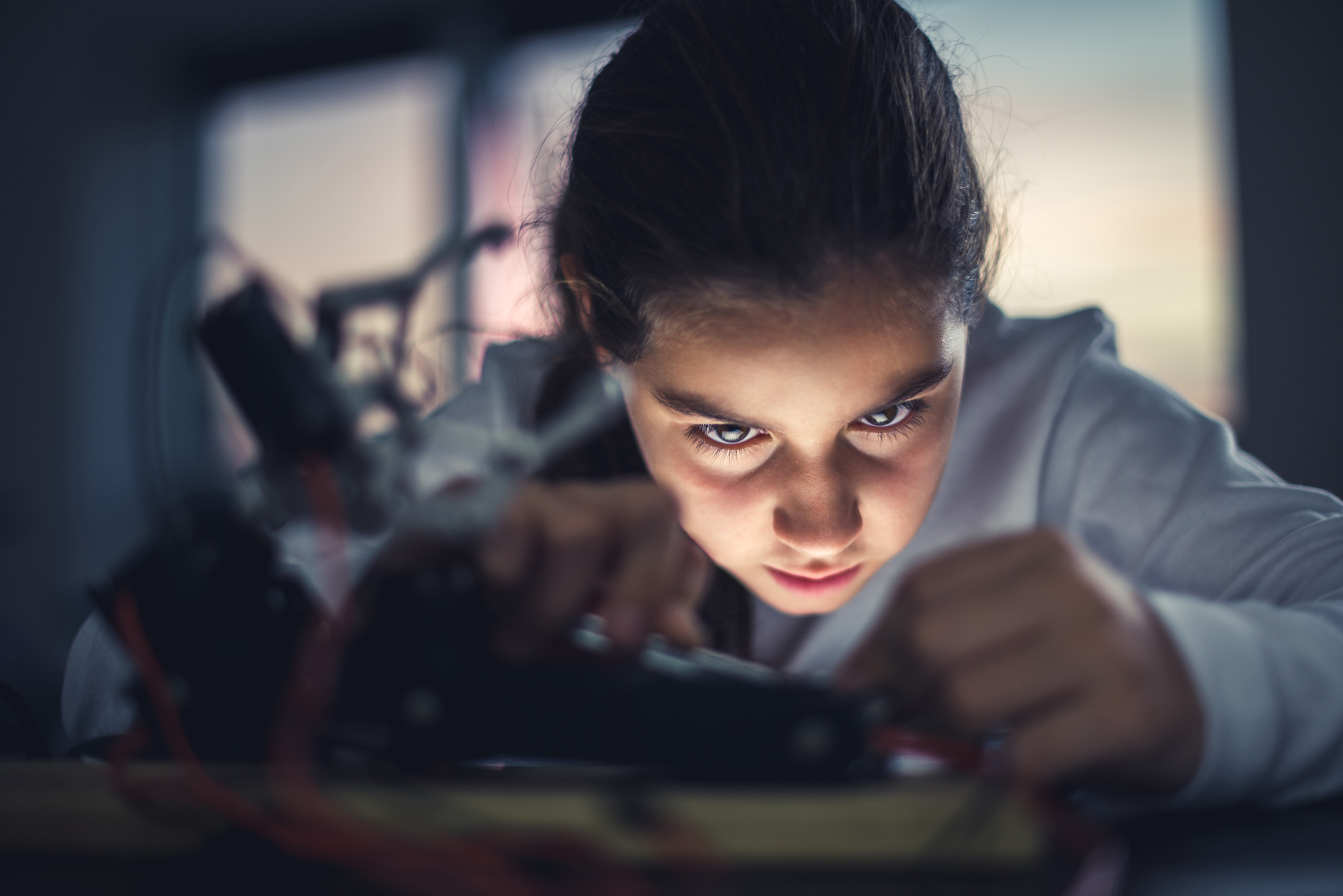 Machine Learning
Application N
Data Engineers, ETL Developers,
BI Developers, Data Analysts, Data Architects etc
Bottleneck, gatekeepers
Can’t freely access data
Application functions a few years ago
Brittle, Ops heavy
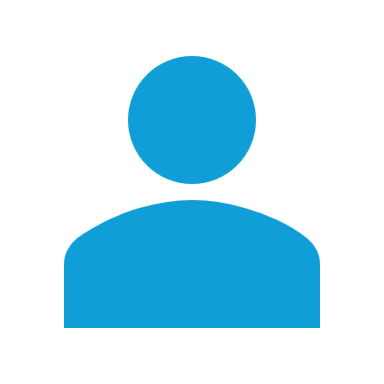 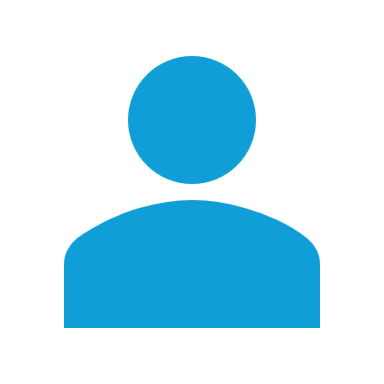 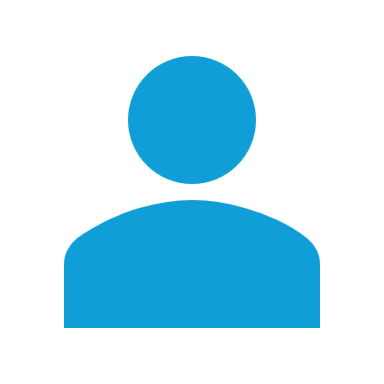 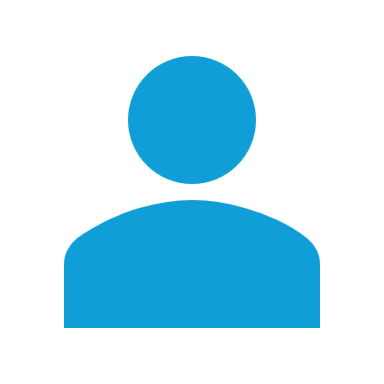 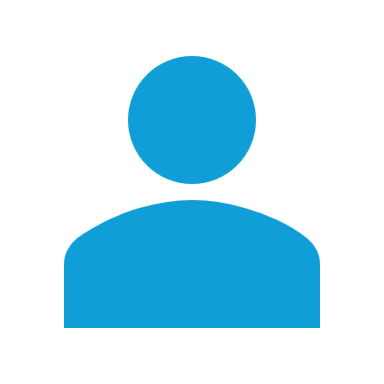 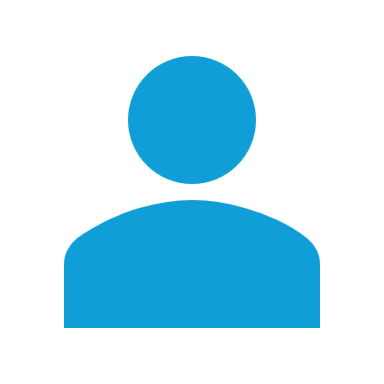 Application1
Build
Application 2
Operations centre
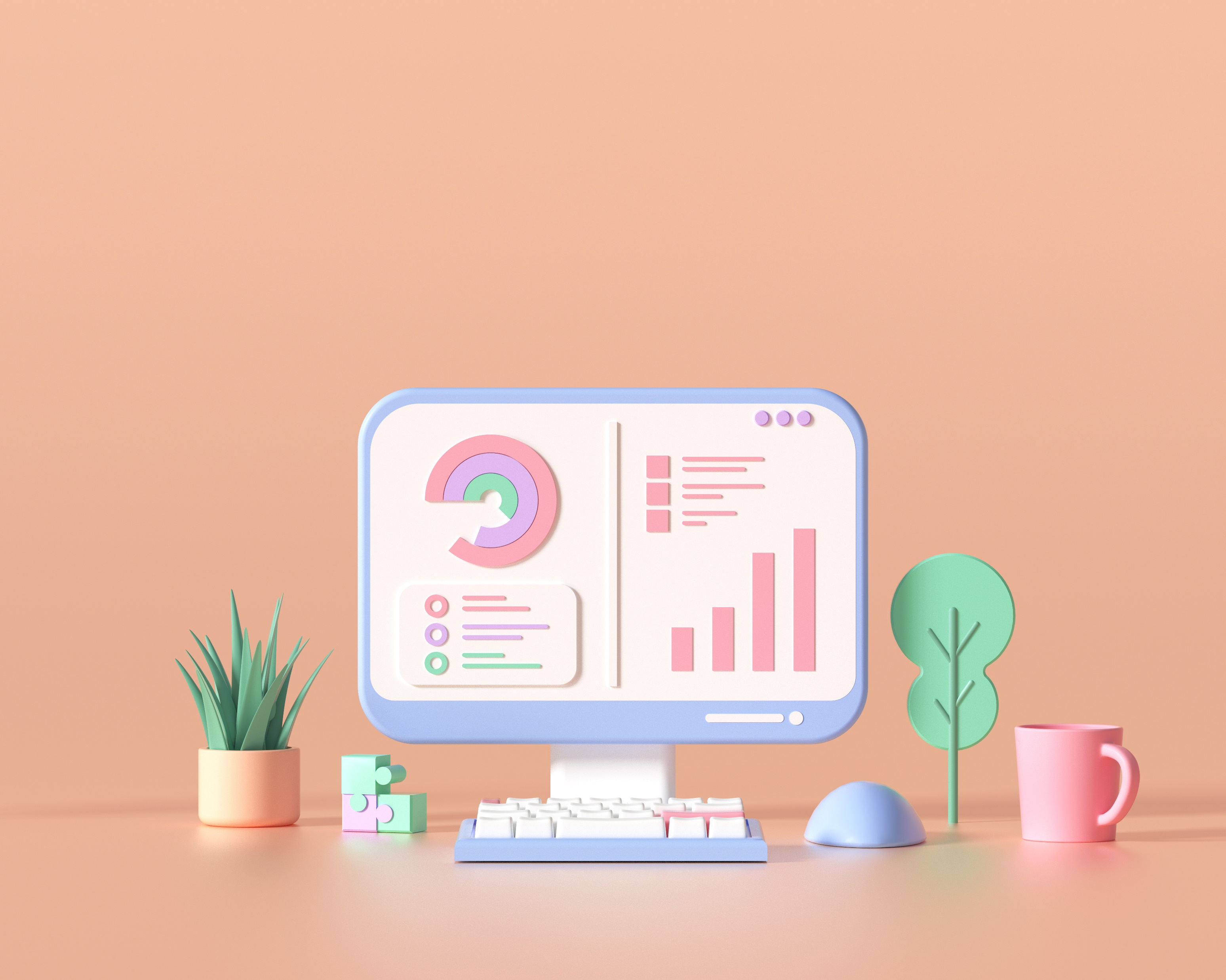 Application 3
Application
Application N
Build engineers, Production Support, Operations, SOC
Bottleneck, gatekeepers
Can’t freely access logs
DevOps Revolution
Cross functional teams
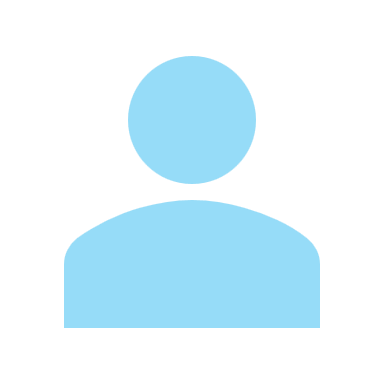 Designer
Digital
Product
Dev
Ops
Product Manager
InfoSec
QA
Cross functional teams
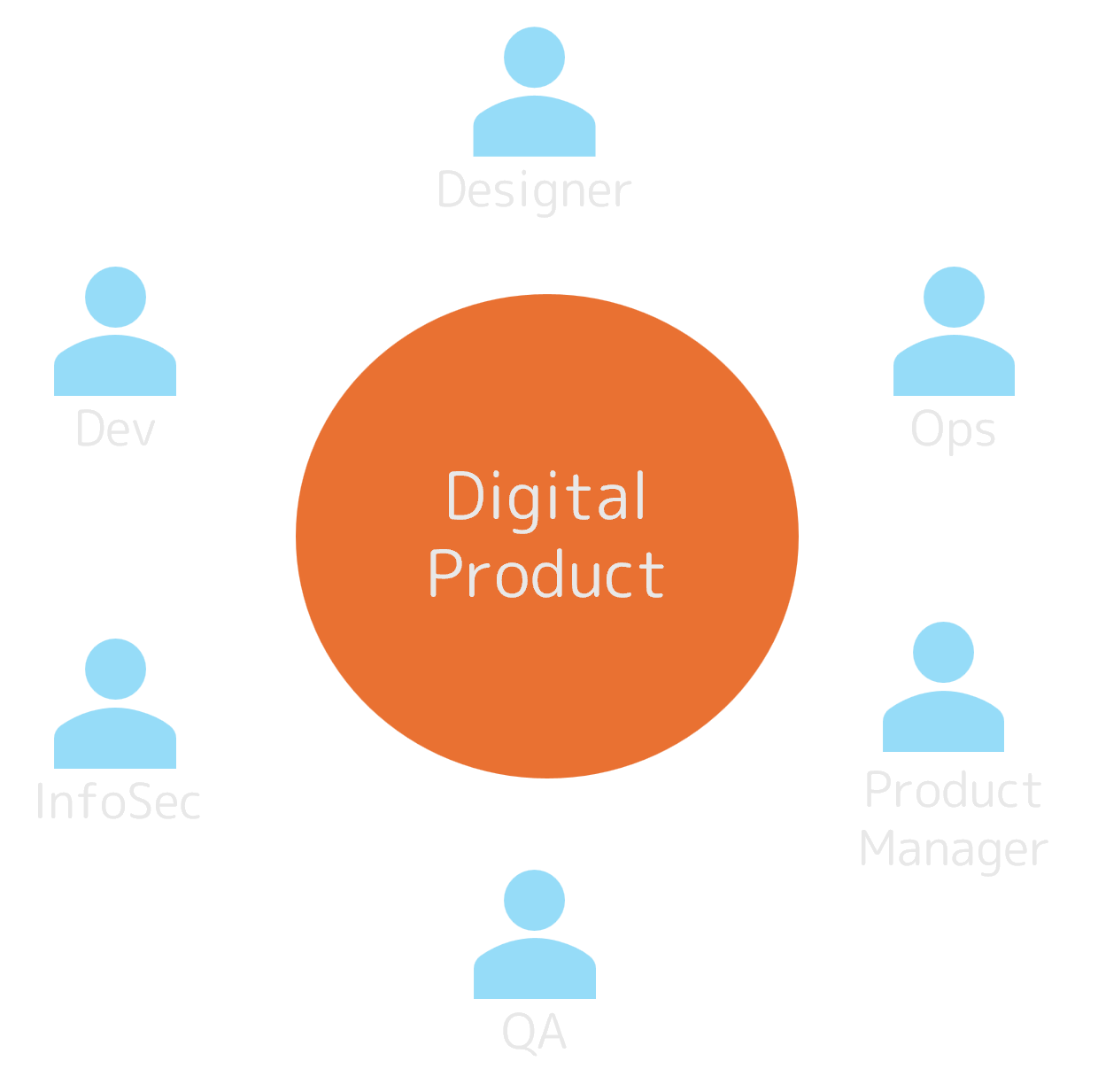 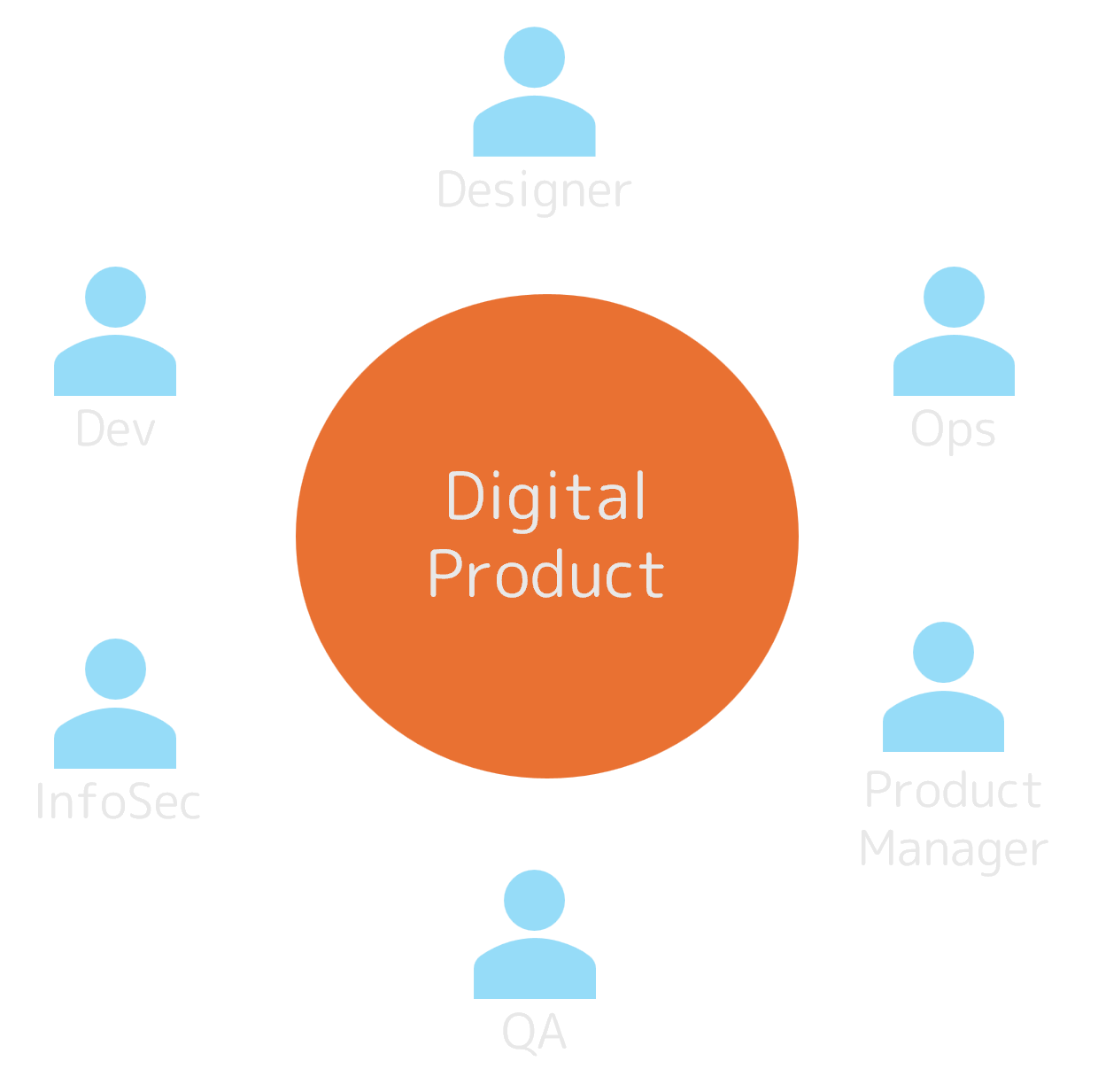 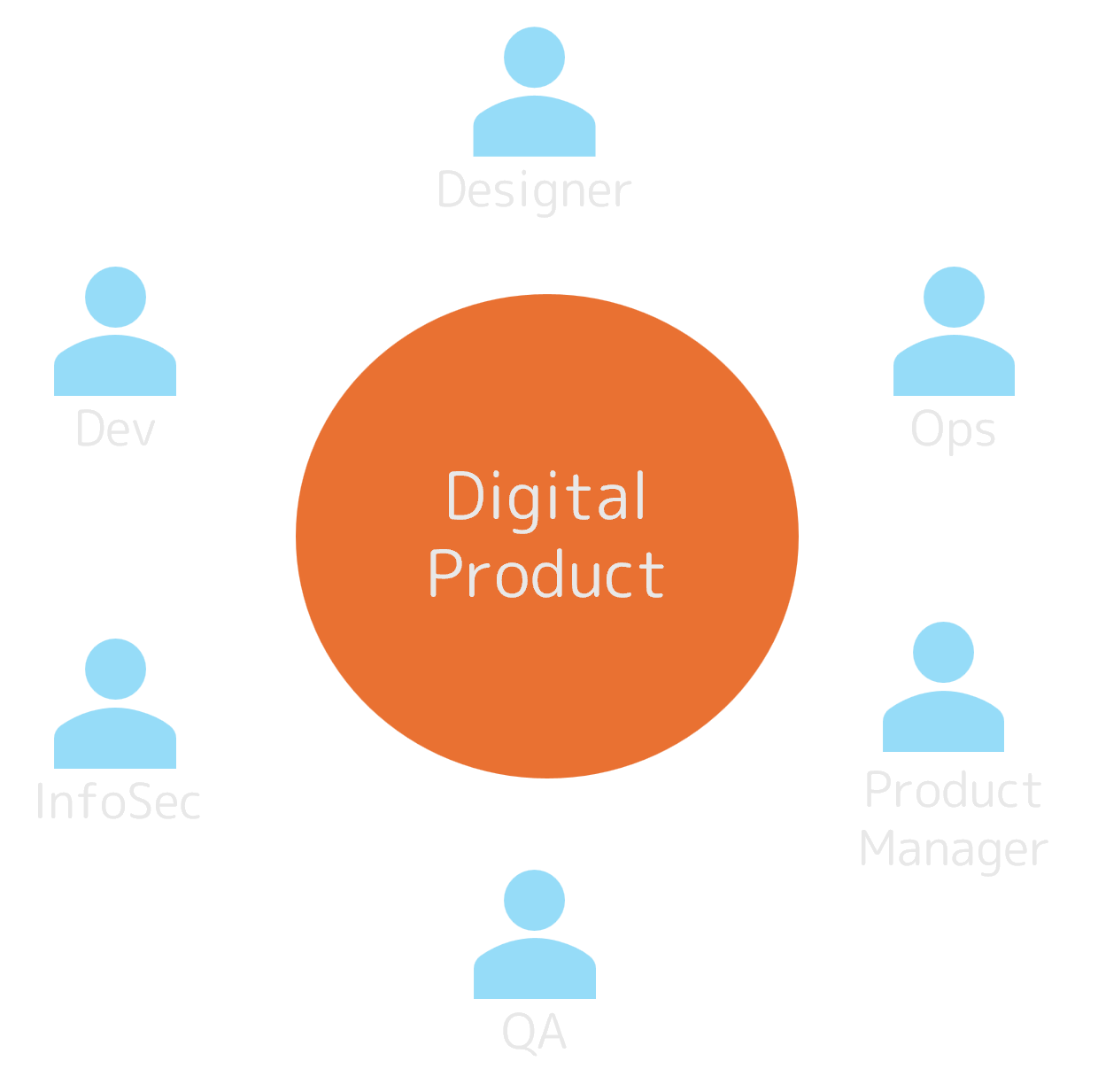 Value Stream 1
Why don’t we have any data personas?
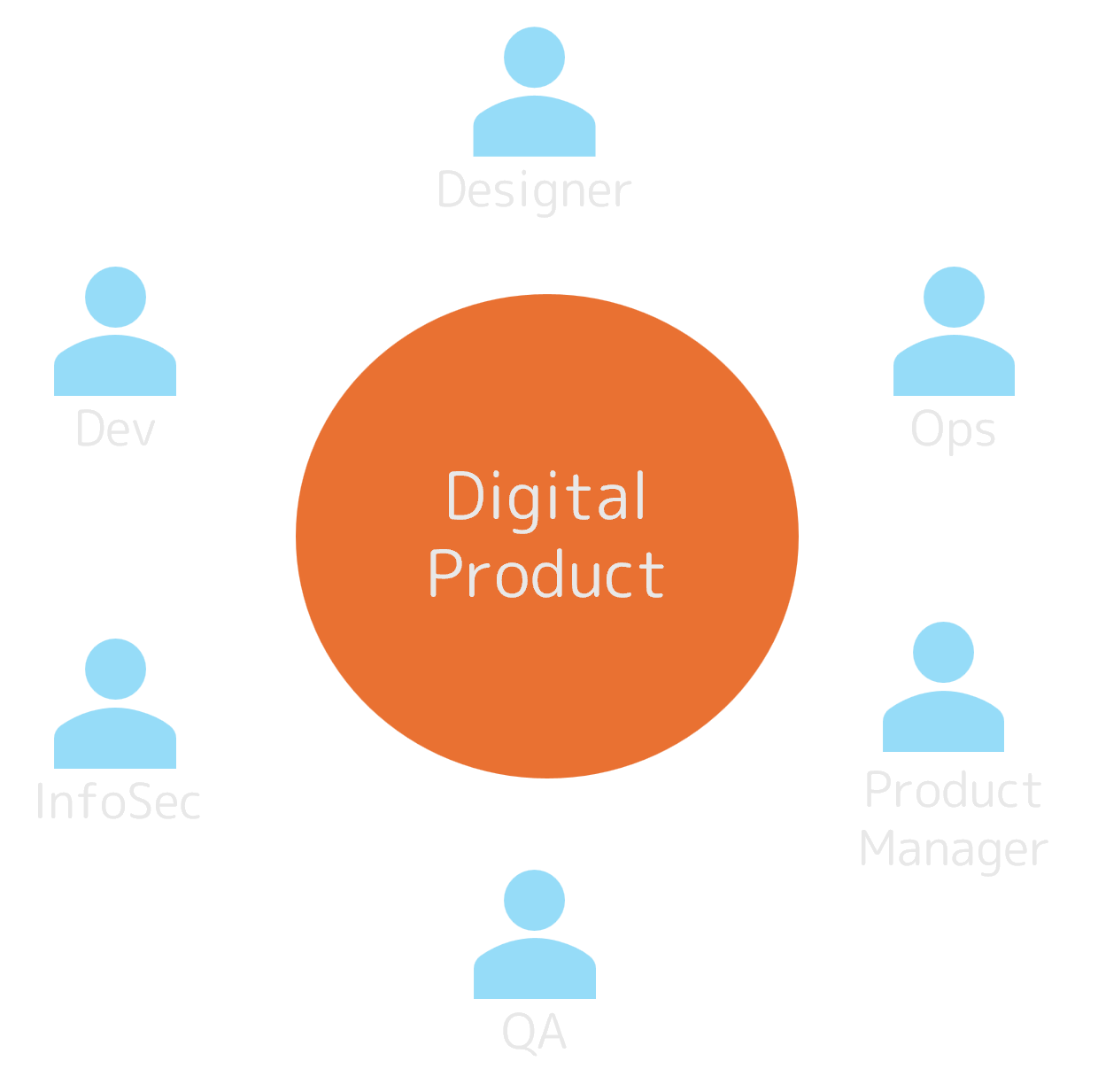 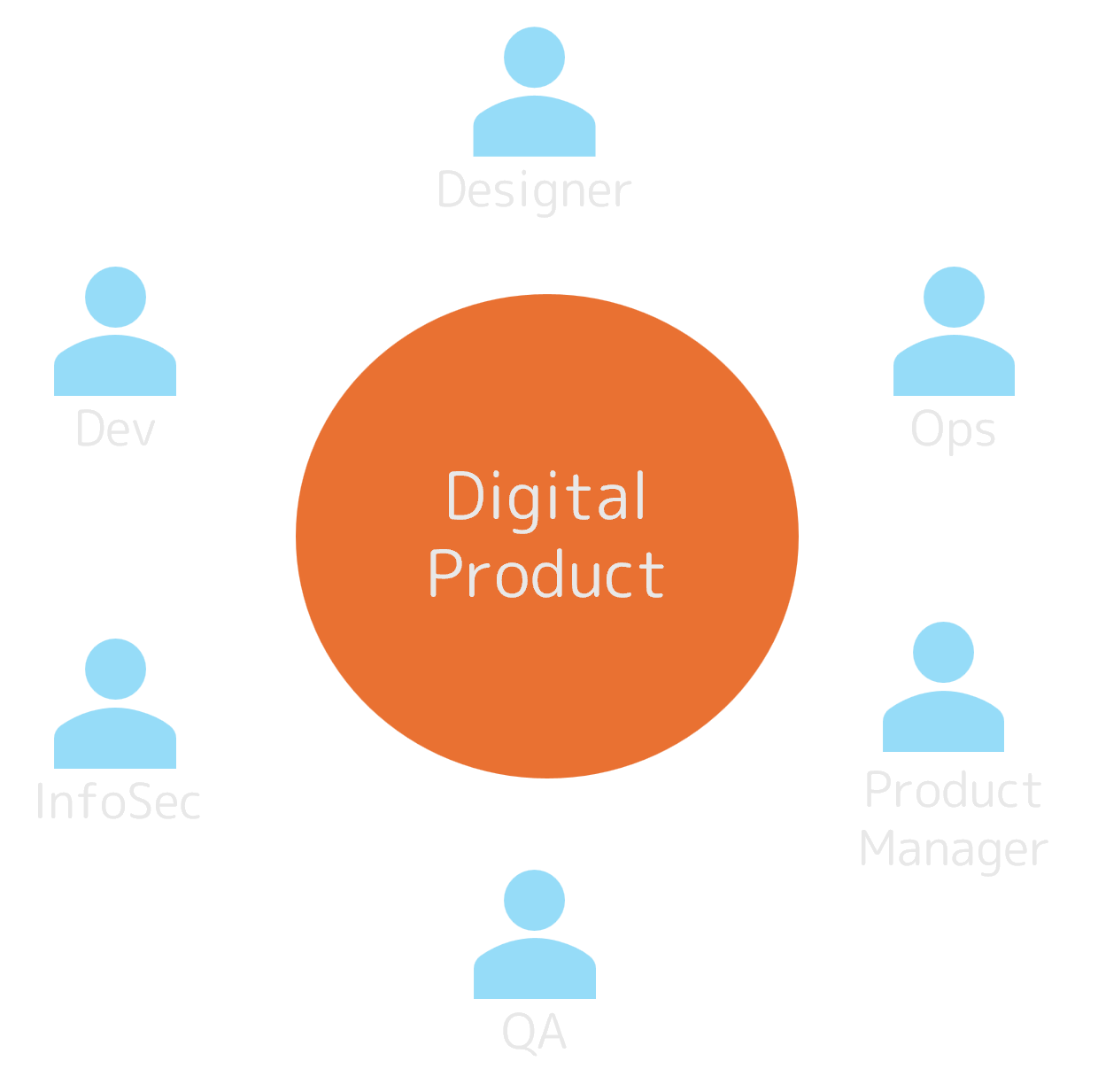 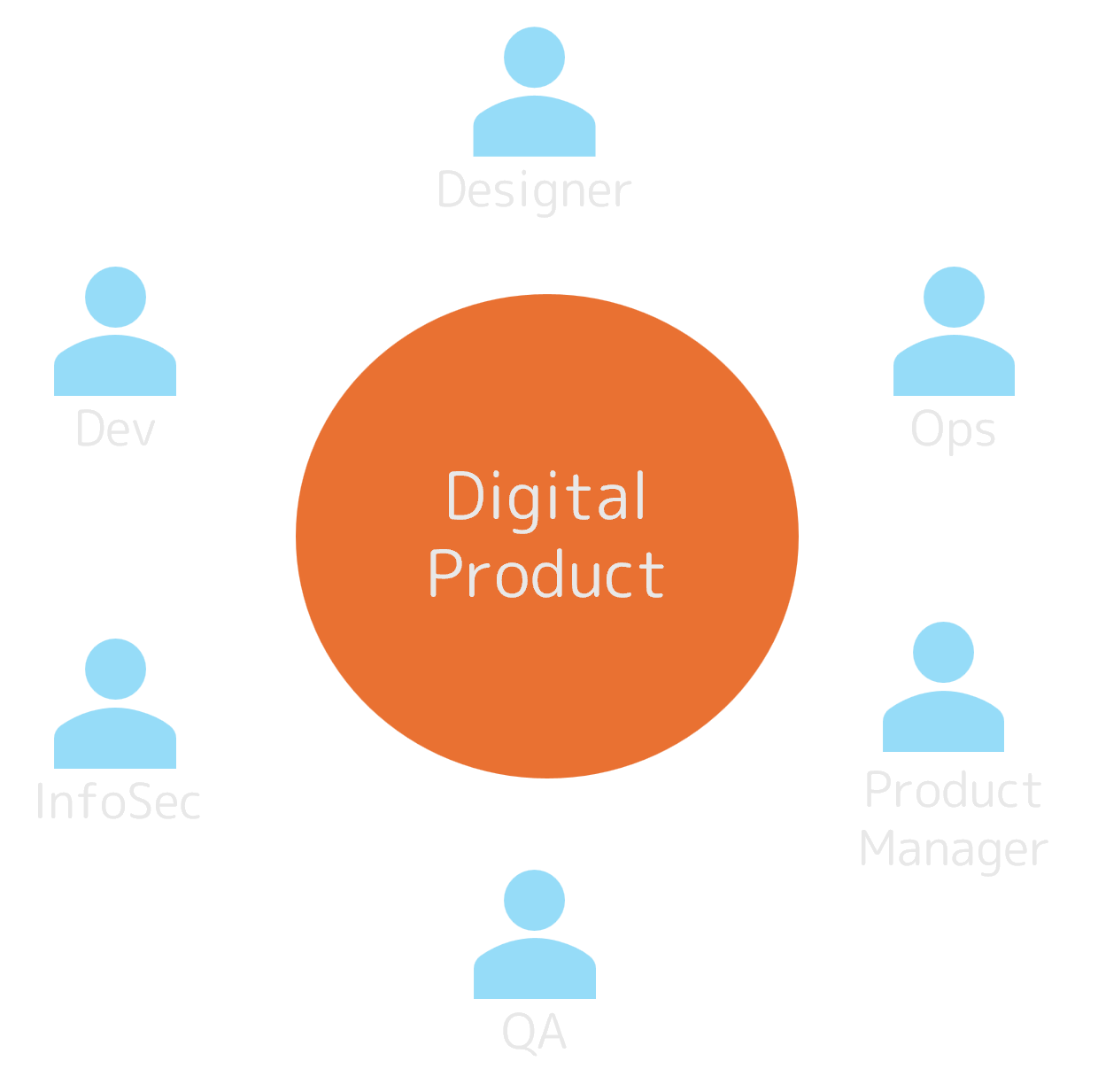 Value Stream 2
What if we apply this to Data world?
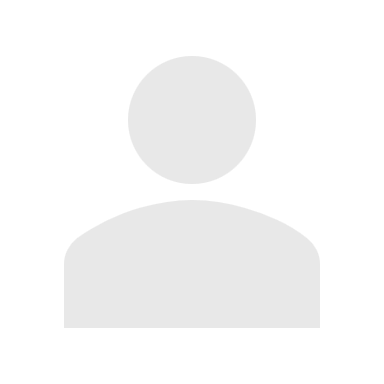 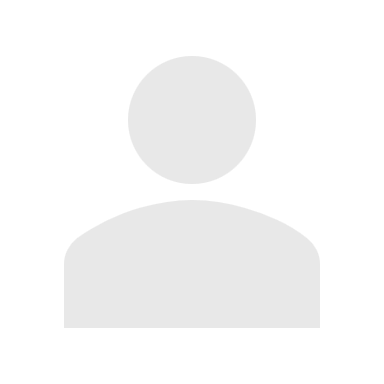 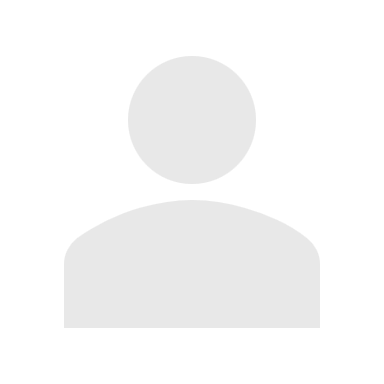 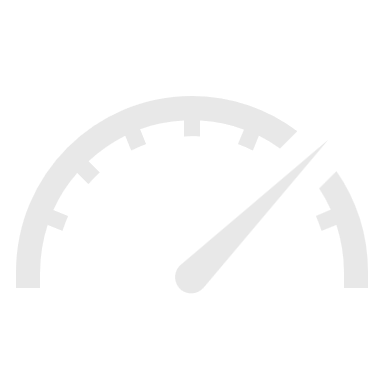 DWH / Data Lakehouse
Report
Application
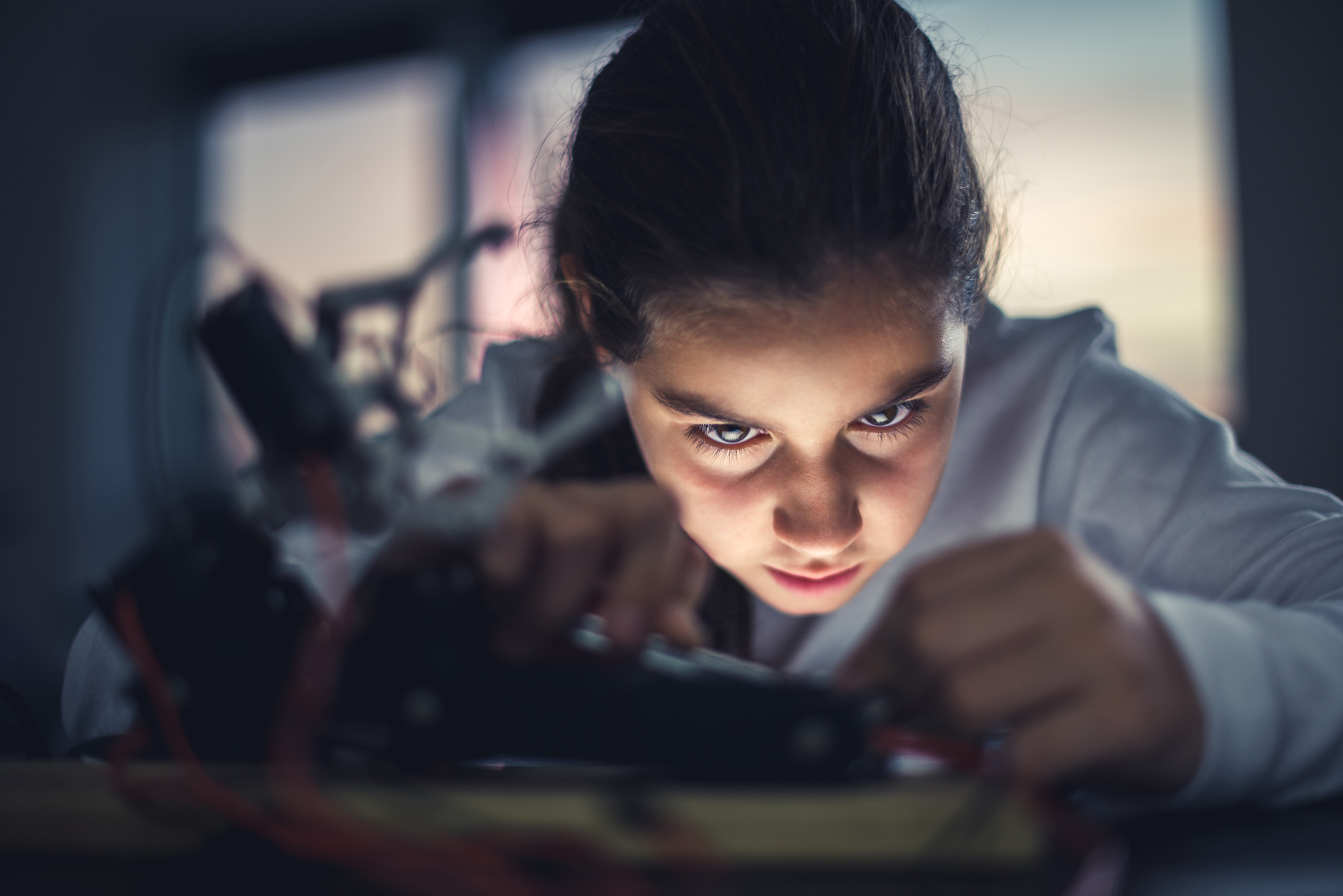 Dashboards
Machine Learning
Data + Metadata
Data Product
Enabling Data Platform
Compute | Catalog | Policy | Governance
ETL responsibility of product team
With metadata we can confidently establish the meaning of data
Governed and trusted
RAG / Data Science
Application 2
Data + Metadata
Data Product
Local Feedback Loops
New cross functional team
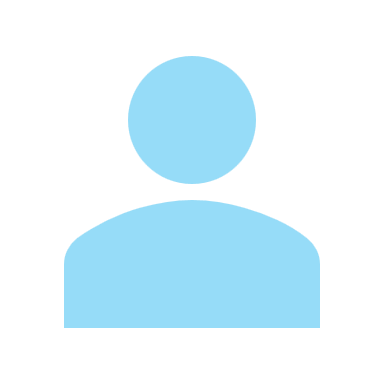 QA
Designer
Ops
Digital
Product
Dev
Product Manager
InfoSec
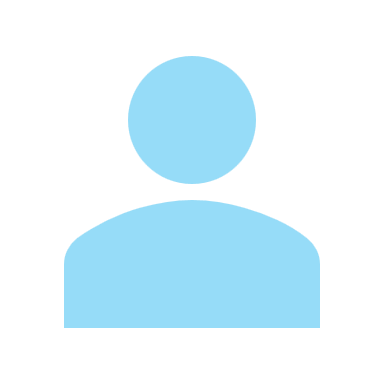 Data Engineer
Data Scientist
Domain Driven Design
To find the right granularity of data products
Understanding the subdomains
Core subdomain 
Something the company does differently
Source of competitive advantage
Generic subdomain
Something everyone does
Complex but doesn’t provide any competitive advantage
Supporting subdomain
Functions that supports business operations
Low complexity, but does not provide any competitive advantage
[Speaker Notes: Shorten or change the way to do more graphically]
Decision tree
Buy
Build
Core
Generic
Complexity
Outsource
Generic / Supporting
Supporting
Differentiation
Context Map
Payments
Reservation
Conformist
U
D
customer supplier
Display
Payments
generic sub-domain
Published Language
User Mgmt
Reservation
core sub-domain
Audit
Security
supporting sub-domain
Bringing it all together
Application
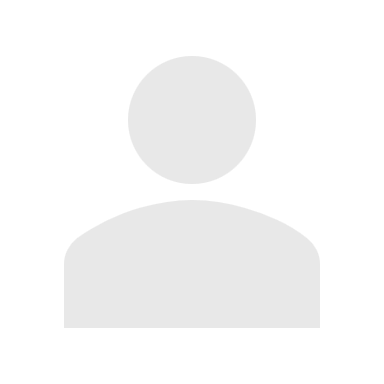 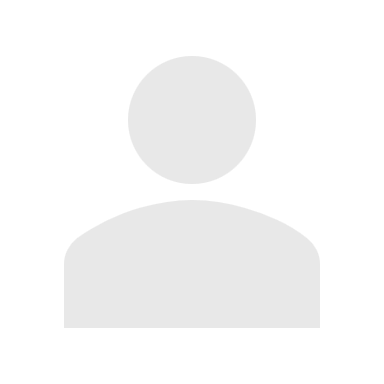 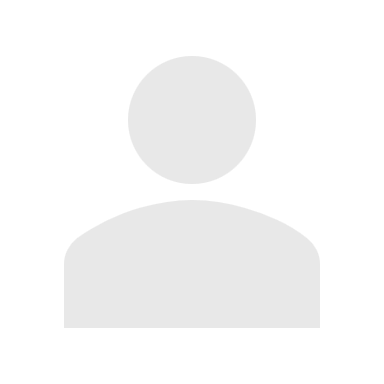 Data + Metadata
Data Product
Reports
Application
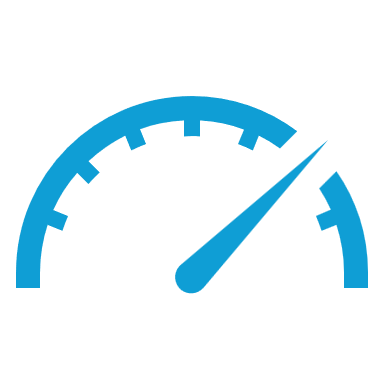 DWH / Data Lakehouse
Data + Metadata
Data Product
Dashboards
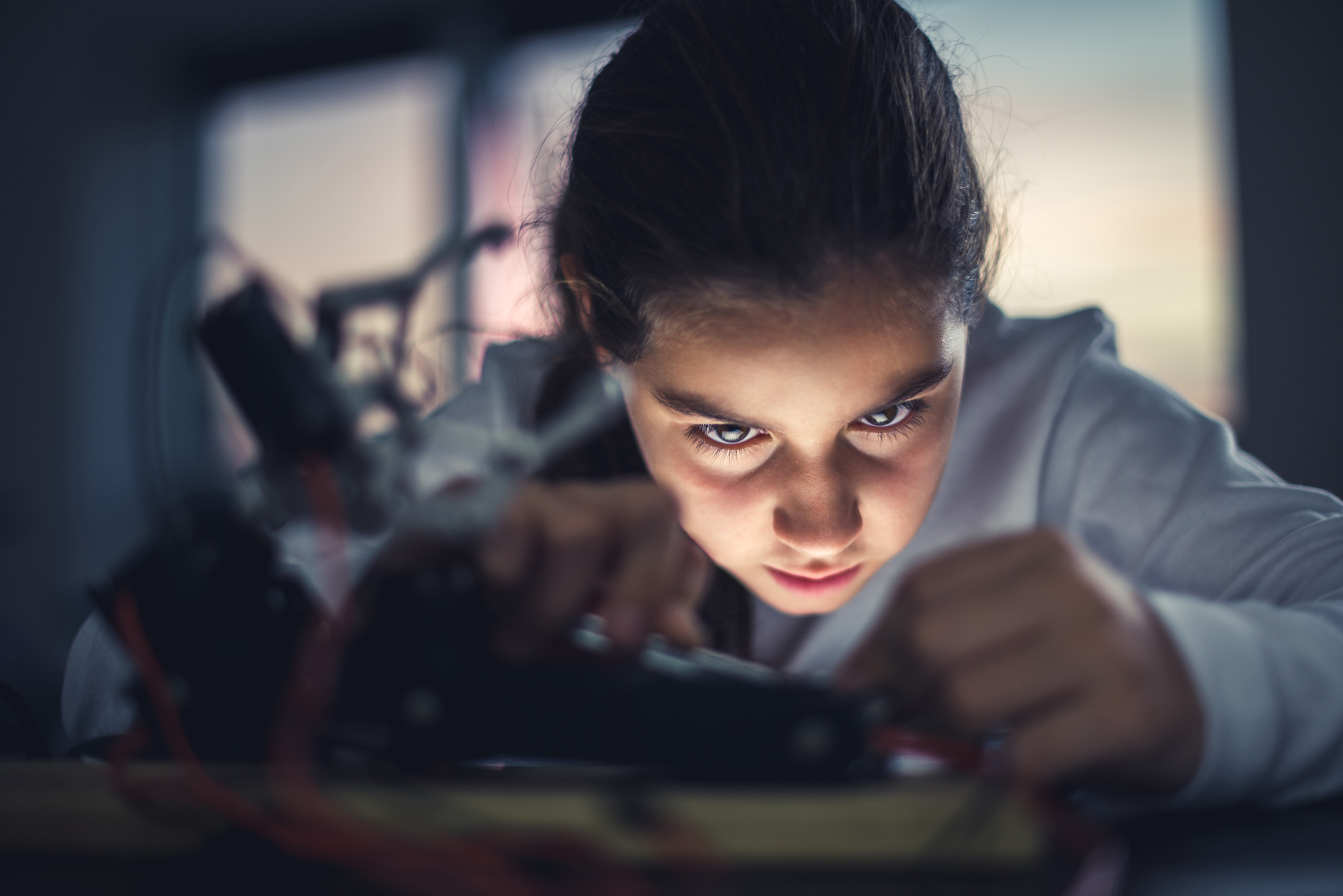 Machine Learning
Application
Data + Metadata
Data Product
Stream aligned Data Products
Business aligned Data Products
Closing thoughts
Data Mesh’ing does not mean we get rid of centralised data teams
It’s a socio-technical approach, requires top-down buy-in
Data Mesh is striving for loose coupling, supports agility
Agile manifesto applied to Data Analytics
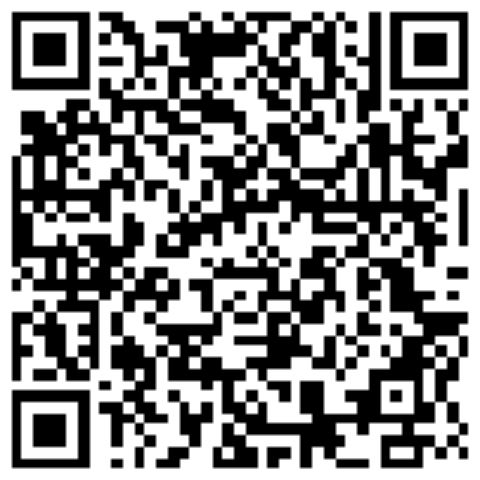 Thank you!Questions?
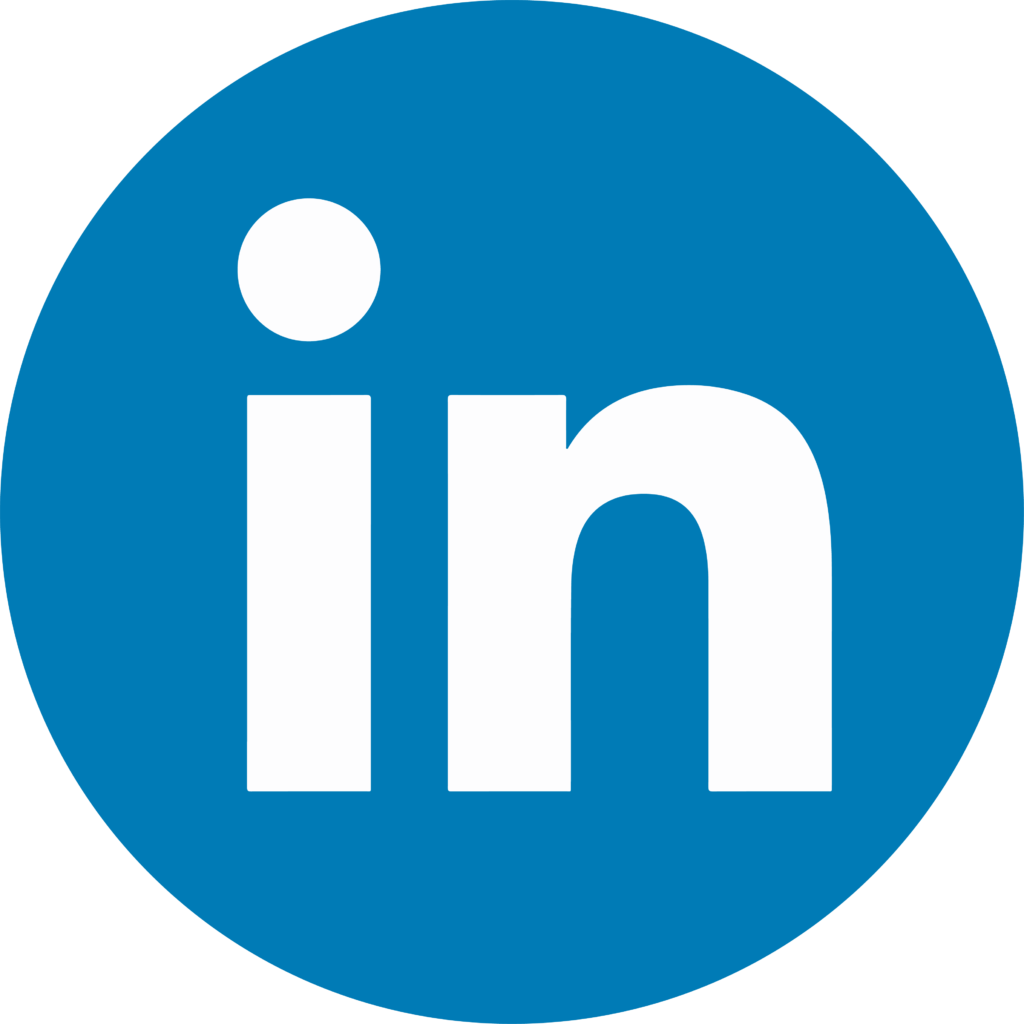 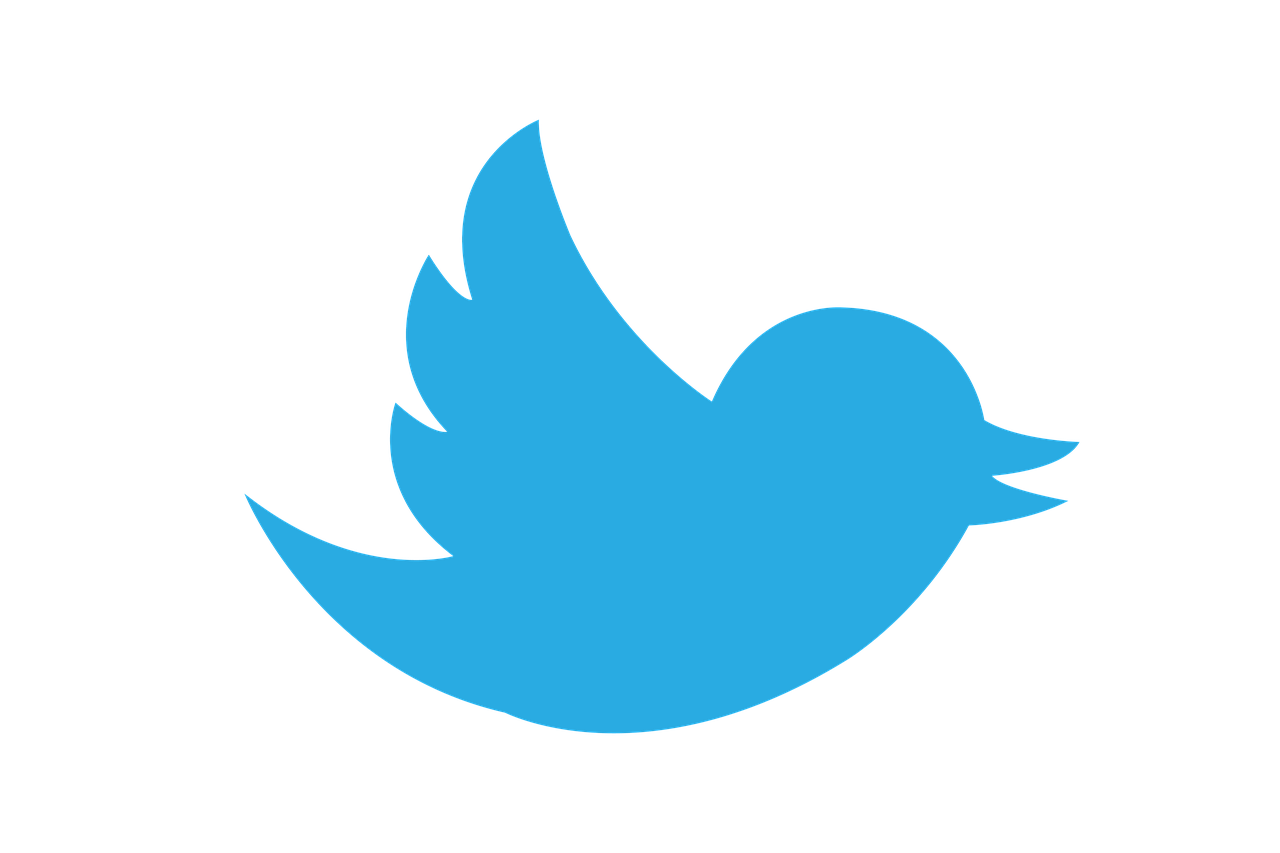 iAnuragKale